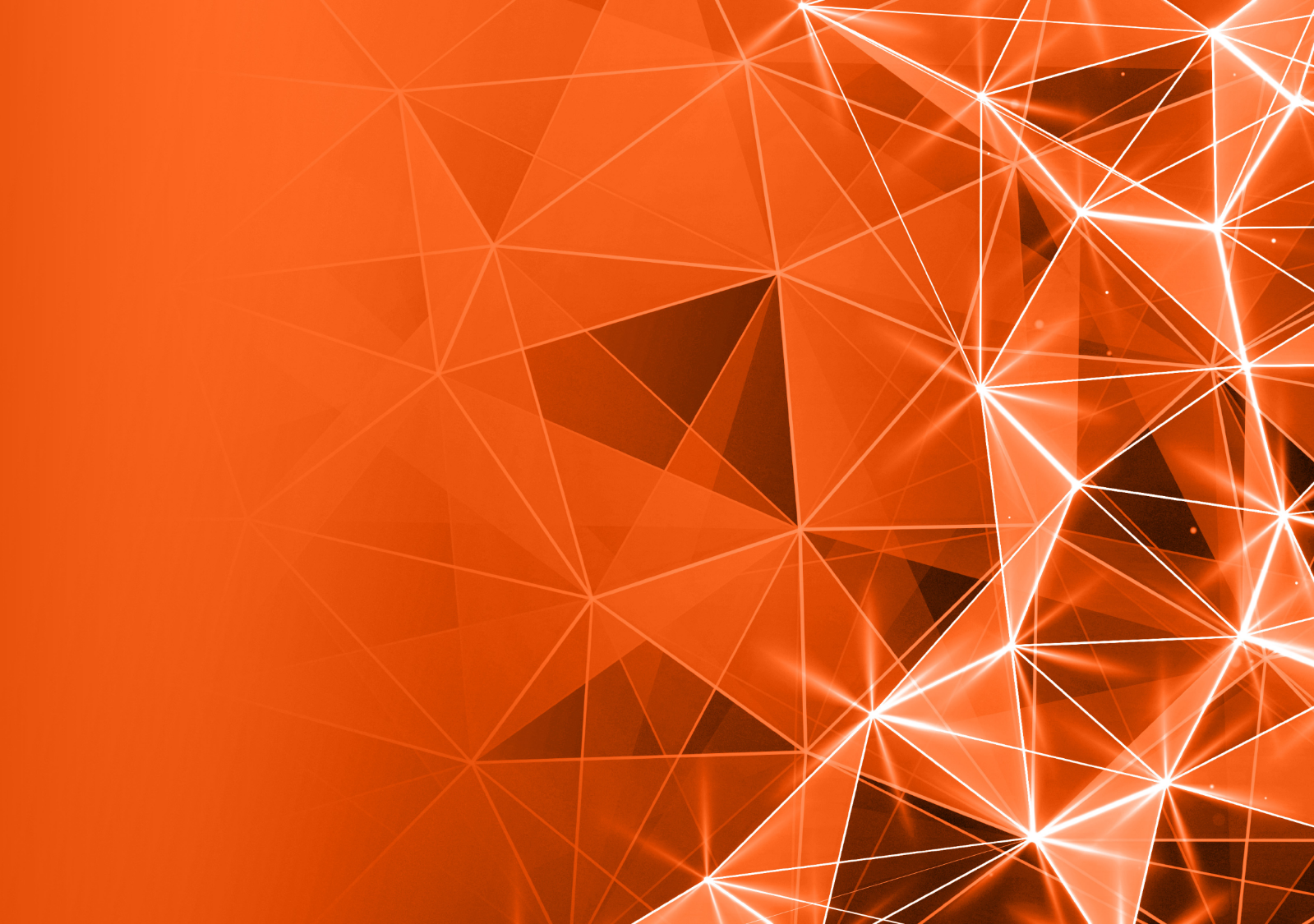 GovTech InnoLab
Innowacyjne Samorządy PrzyszłościWsparcie dla Jednostek Samorządu Terytorialnego 
w procesie wdrażania innowacji 
na rzecz lokalnych społeczności
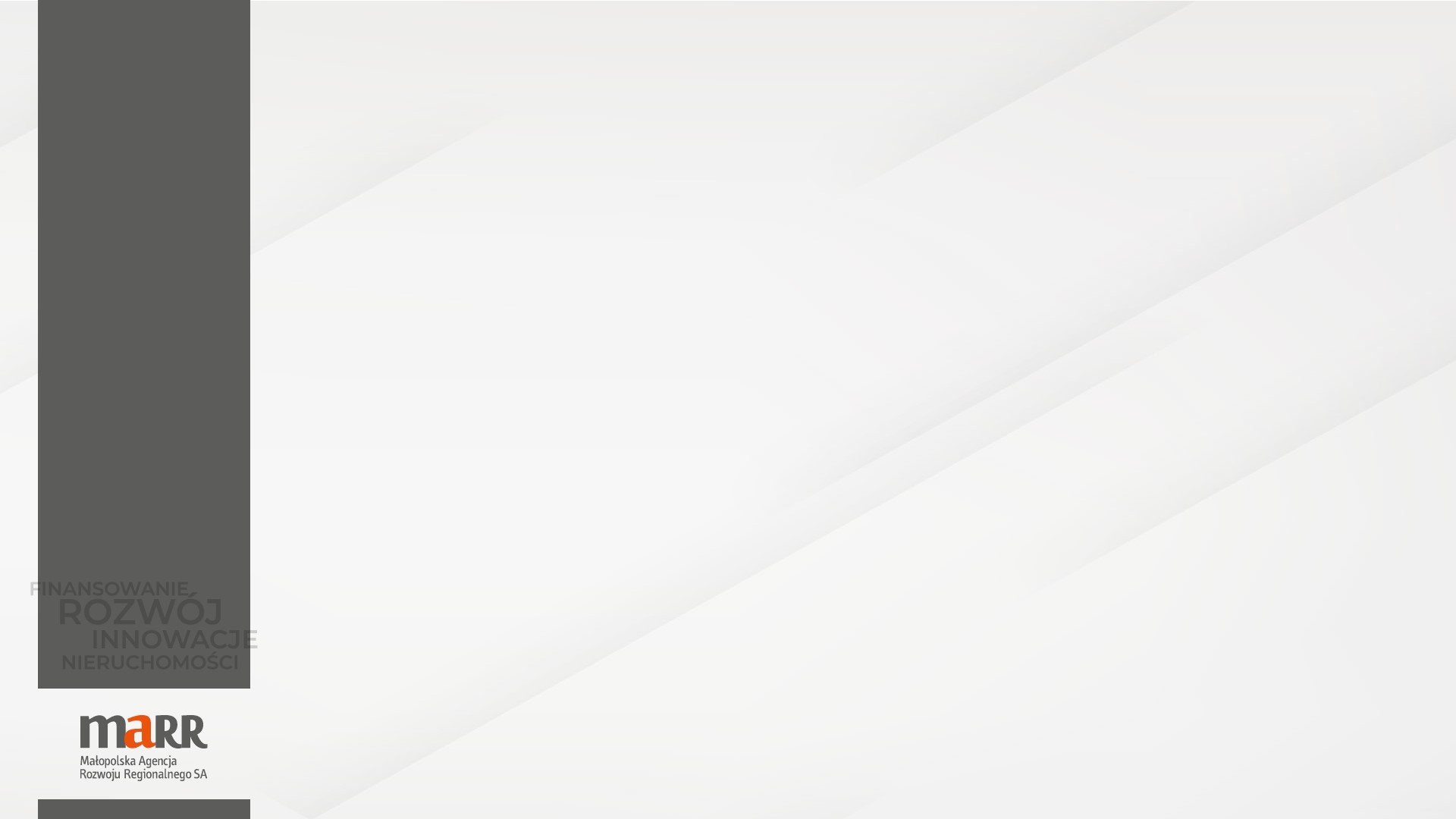 Małopolska Agencja Rozwoju Regionalnego S.A.
Od 1993 roku działamy jako instytucja partnerska dla samorządów, organizacji pozarządowych, instytucji naukowych i instytucji otoczenia biznesu wspierając i integrując uczestników wszystkich sektorów.
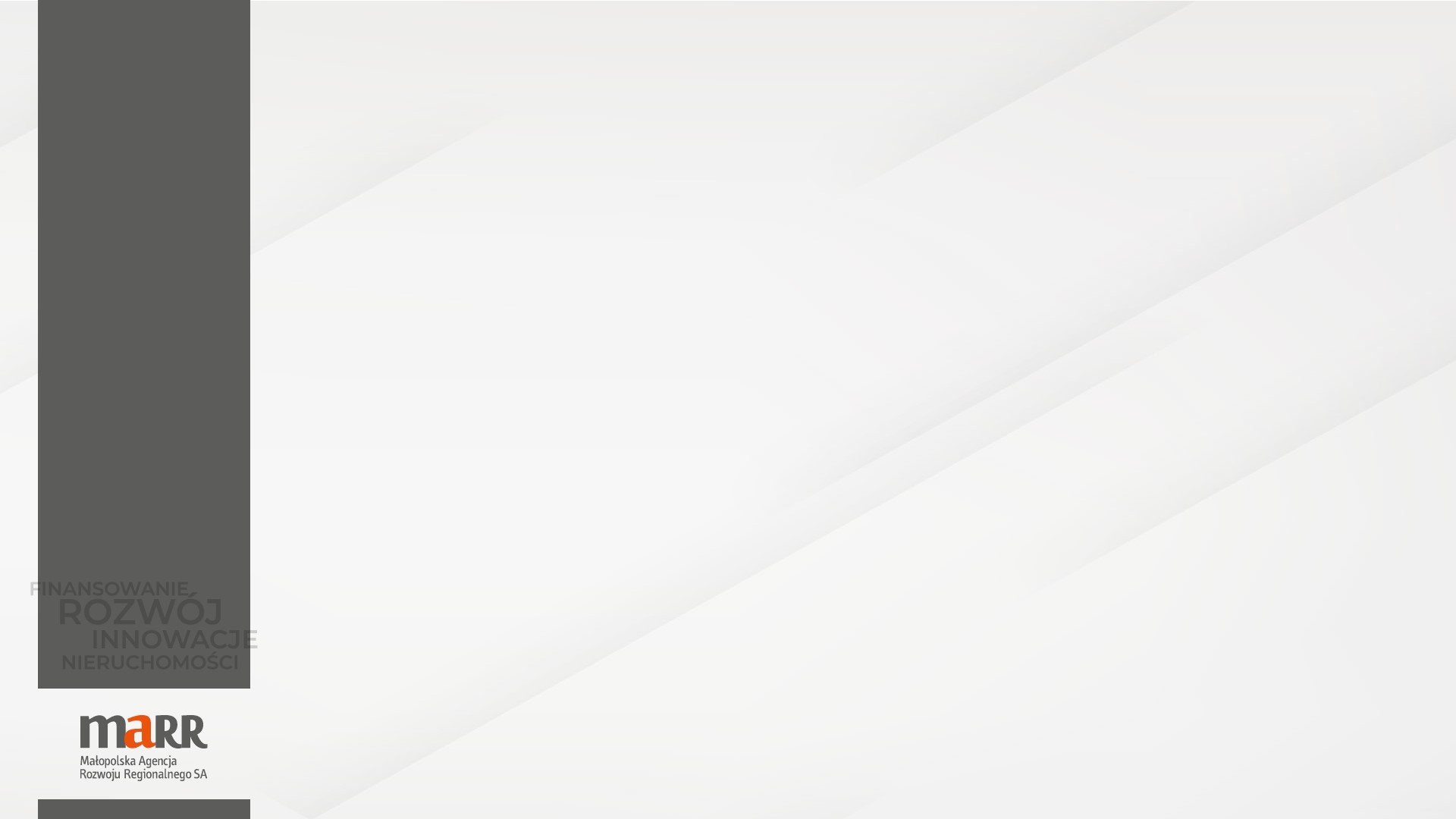 Zakres regionalny, krajowy i międzynarodowy
Wsparcie przedsiębiorczości i rynku pracy (dotacje, instrumenty finansowe, doradztwo, szkolenia, studia podyplomowe, HR),
Akredytowany ośrodek innowacji dla sektora MŚP przy Ministerstwie Rozwoju i Technologii, Akredytacja w Bazie Usług Rozwojowych PARP, Małopolska Rada Innowacji, Małopolska Rada Gospodarcza,
EURADA - Association of Development Agencies, Inicjatywa Awangarda, projekty INTERREG
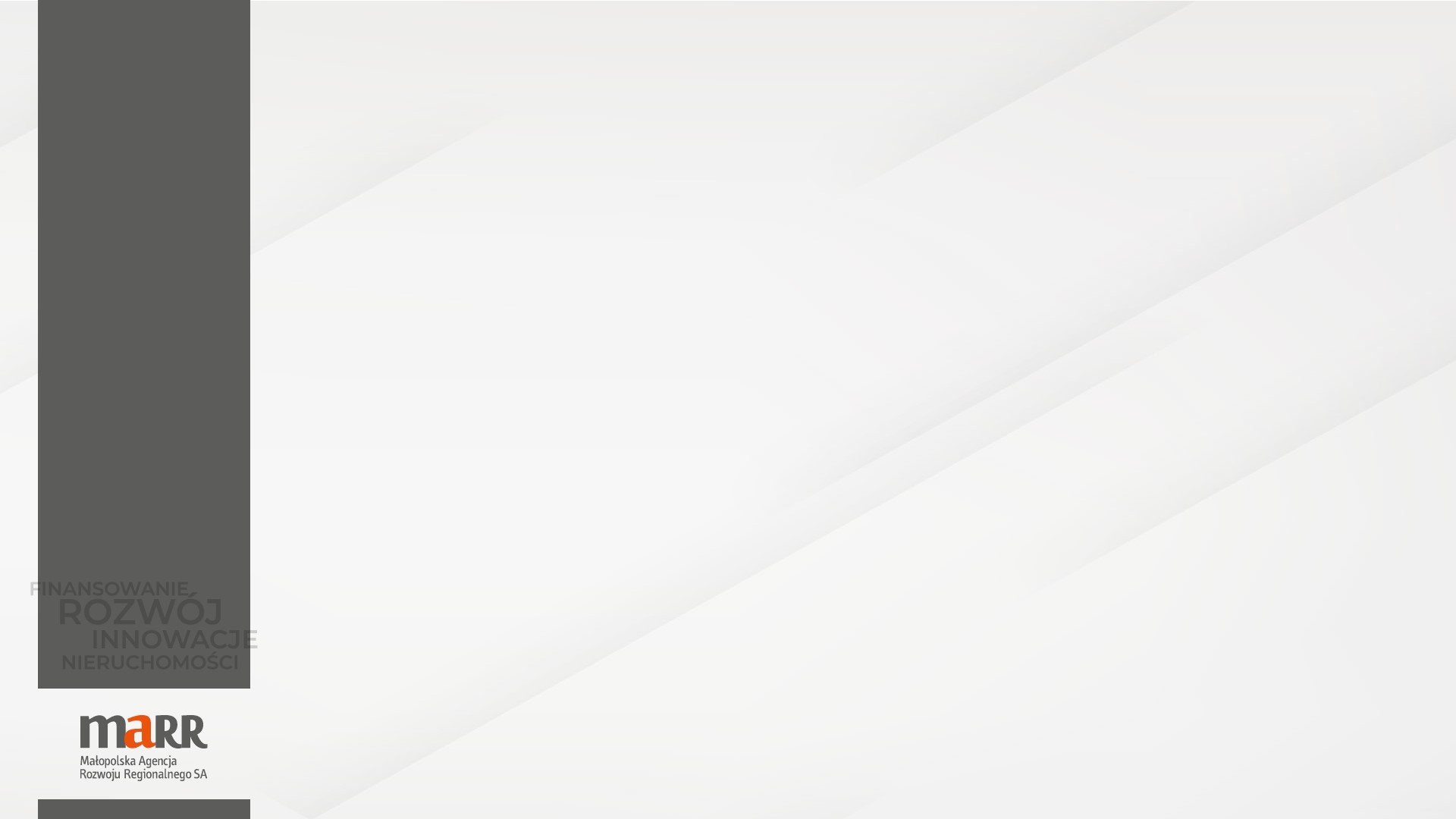 O projekcie GovTech
realizowany w ramach Projektu finansowanego z Programu Operacyjnego Inteligentny Rozwój 2014 – 2020, Osi Priorytetowej II: Wsparcie otoczenia i potencjału przedsiębiorstw do prowadzenia działalności B+R+I, Działania 2.4 Współpraca w ramach krajowego systemu innowacji, Podziałania 2.4.1 Centrum analiz i pilotażu instrumentów inno_LAB, Pilotaż GovTech inno_LAB.
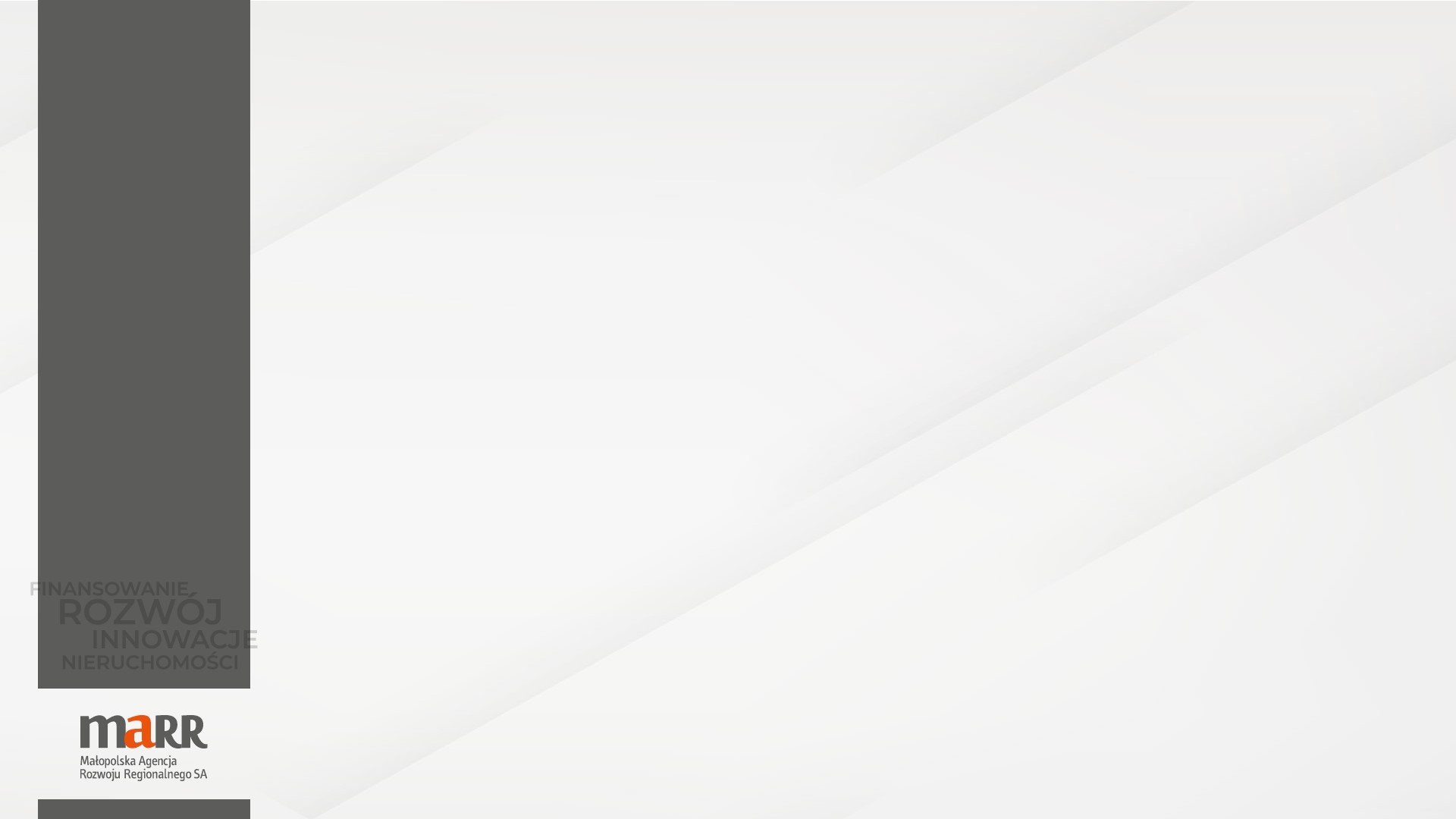 Cel projektu
podniesienie kompetencji JST w zakresie wdrażania innowacji, w ramach działalności niebędącej działalnością gospodarczą JST, w szczególności stosowania przez JST dialogu technicznego oraz 2-etapowego konkursu określonych w PZP.
Czas trwania projektu
31.05.2021 do 31.07.2023
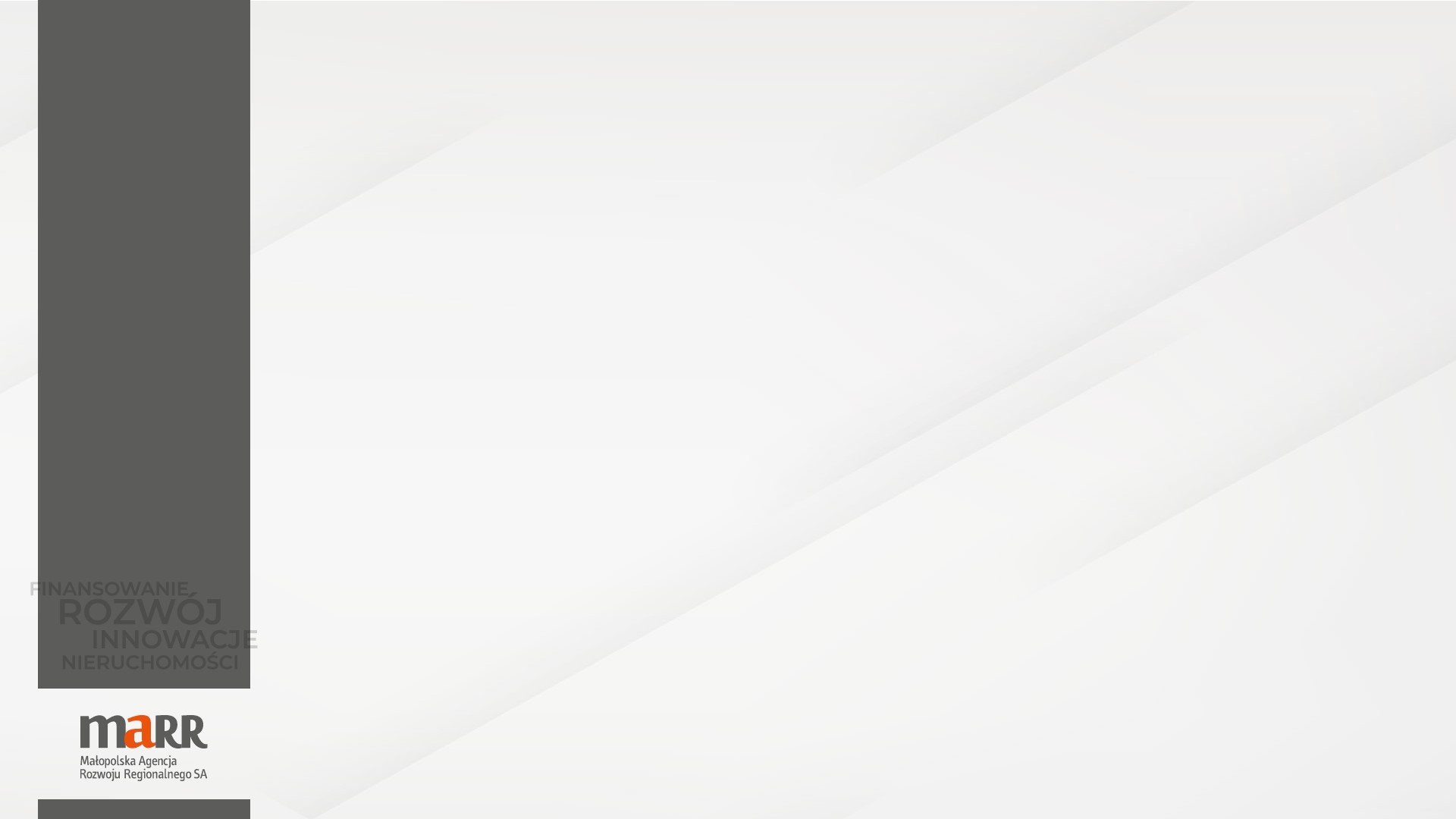 Założenia projektowe
Zdiagnozowanie i określenie najbardziej pilnych i ważnych wyzwań stojących przed Jednostkami Samorządu Terytorialnego
Nabycie kompetencji poprzez uczestnictwo zespołów JST 
Analizy rynku najnowszych i możliwych do zastosowania lub stworzenia rozwiązań ICT, Smart City w JST 
Nawiązanie kontaktów oraz współpracy pomiędzy JST a dostawcami innowacyjnych rozwiązań
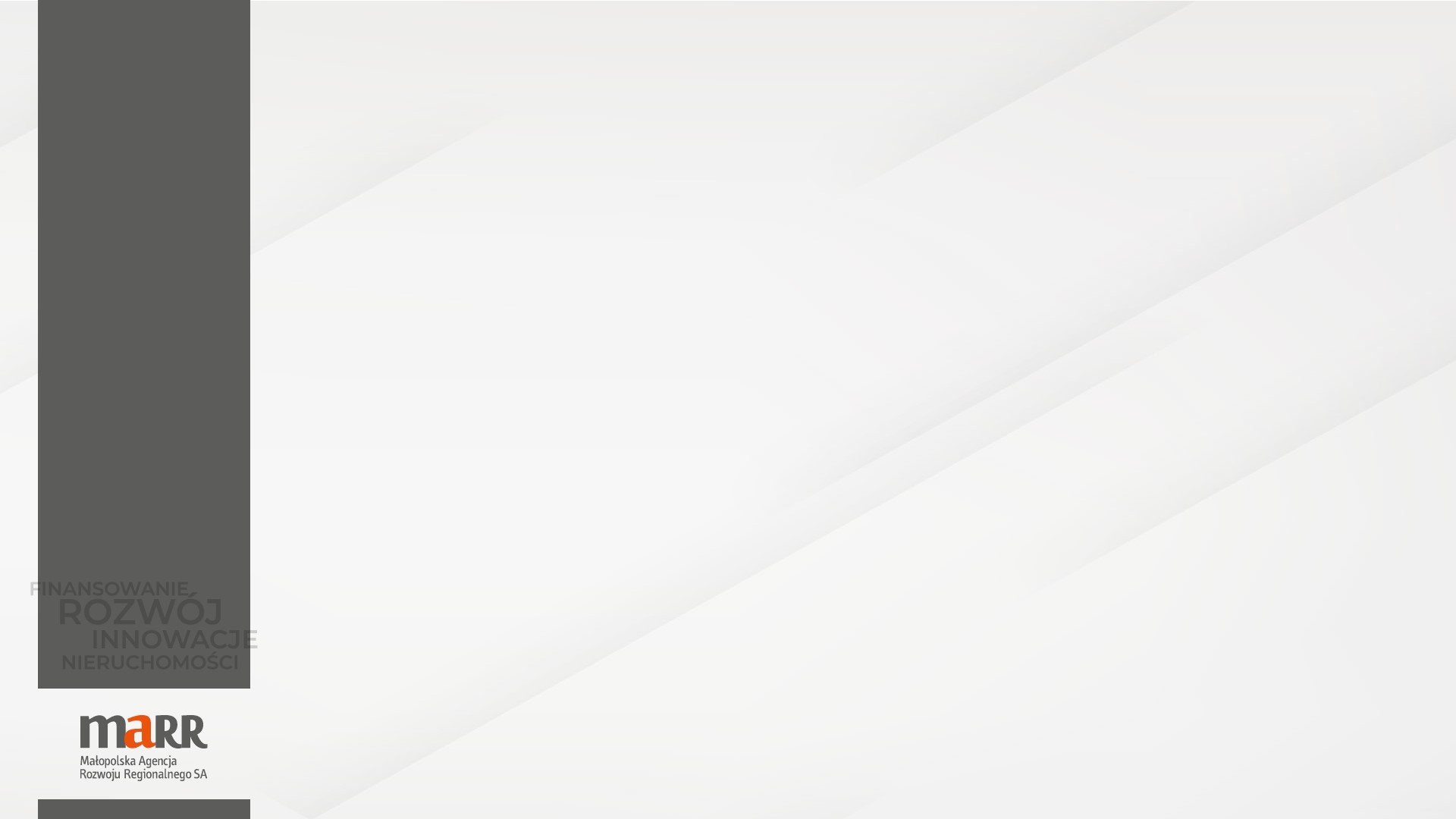 Realizacja projektu
Styczeń 2021	Początek procesu aplikowania (25 deklaracji samorządów		do udziału w projekcie - 6 złożonych wniosków).
Lipiec 2021	Rozpoczęcie procesu rekrutacji do projektu.Listopad 2021	I runda naborów i 1-szy wniosek (Powiat Krakowski)
Luty 2022 	Podpisanie pierwszej umowy z JST z Powiatem Krakowskim.Listopad 2022	Podpisanie ostatniej umowy (48) z Miastem Nowy Sącz.
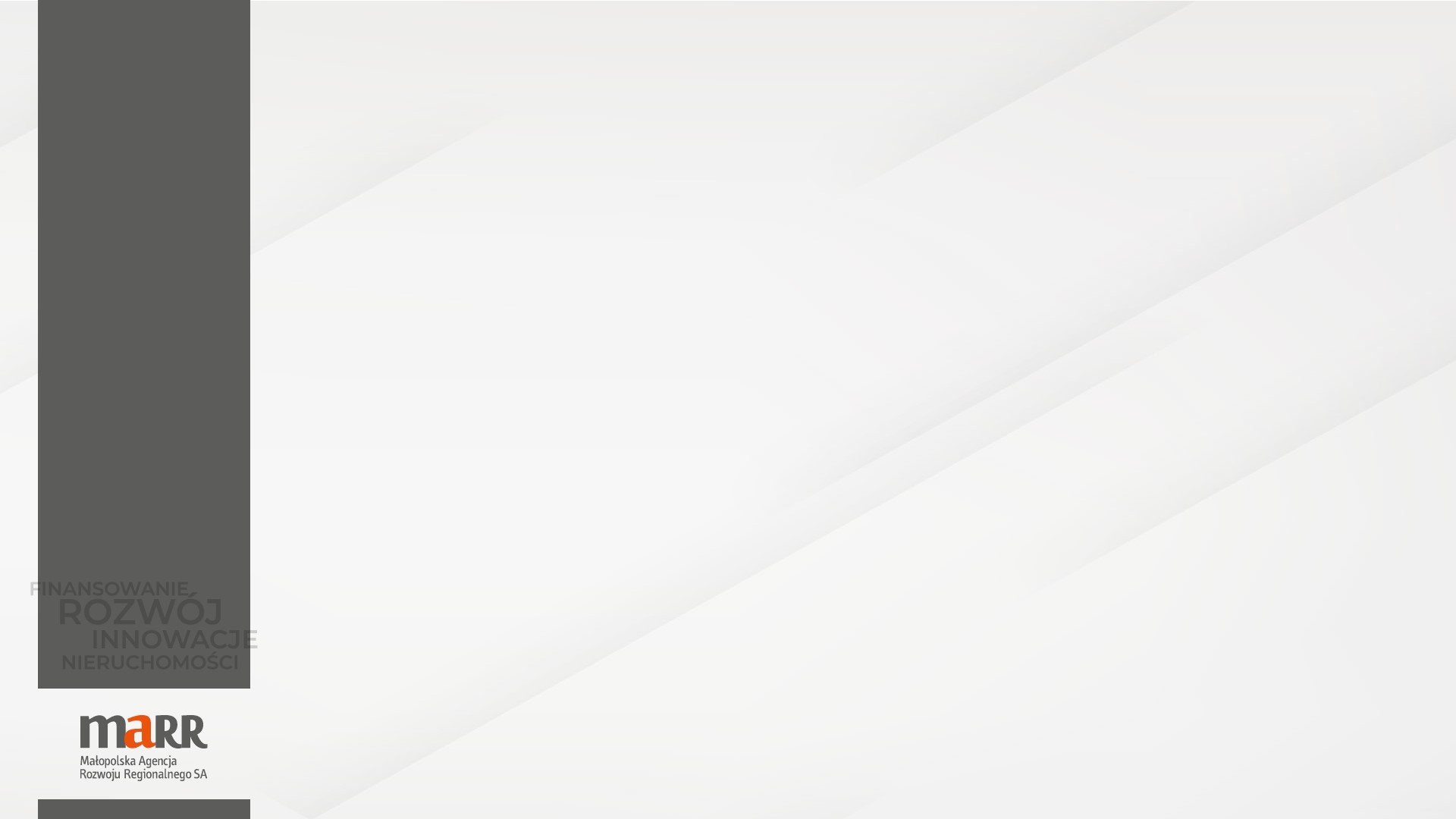 Stan realizacji poszczególnych zdań
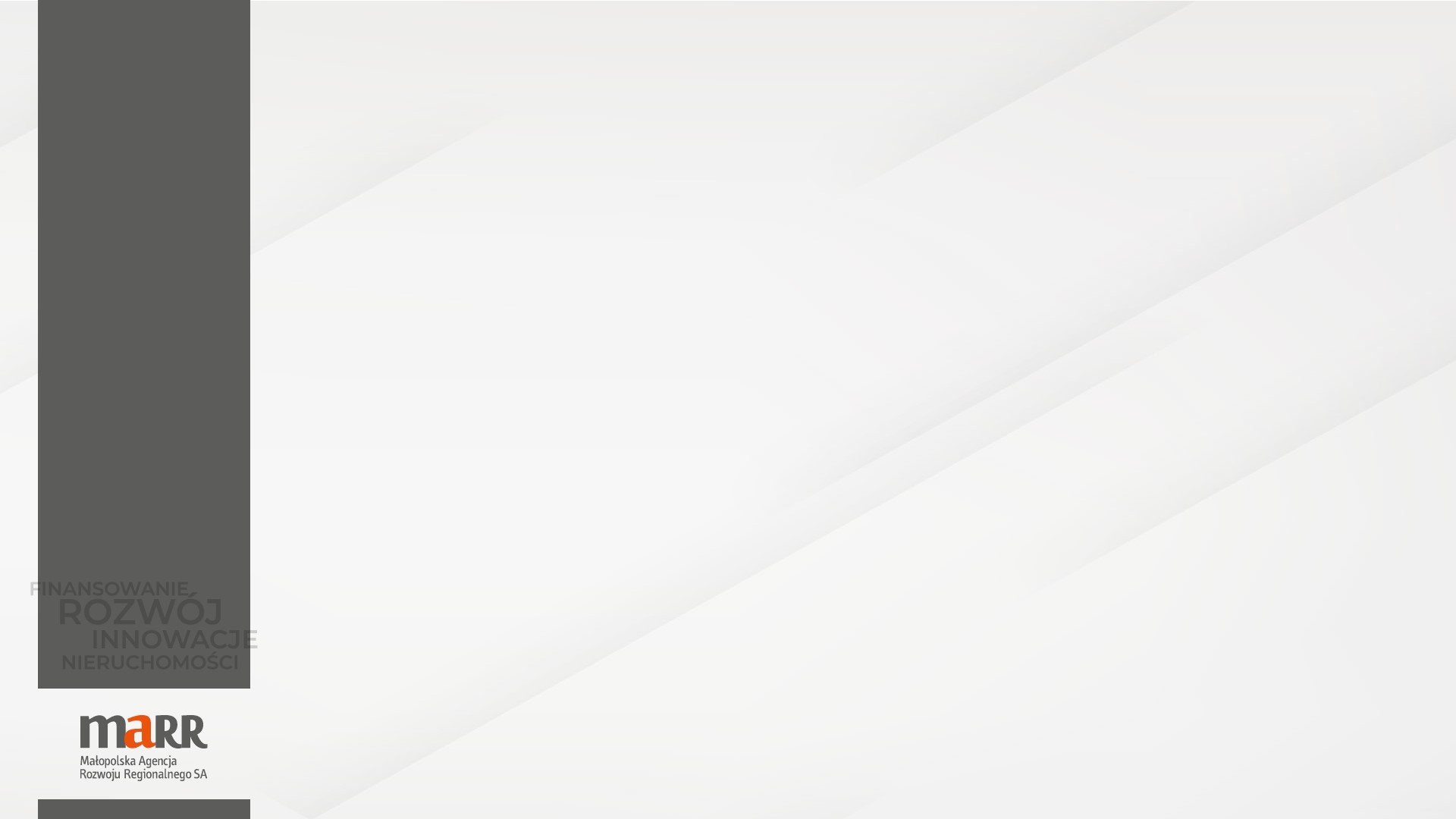 Działania promocyjno-rekrutacyjne
> 3 200 rozesłanych maili informacyjnych do JST z całego kraju > 1 500 przeprowadzonych rozmów telefonicznych       65 odbytych spotkań z przedstawicielami JST (bezpośrednich i wirtualnych)             19 webinariów dla samorządów z całego kraju z udziałem zewnętrznych 	ekspertów,Ponadto spotkania i konsultacje z innowatorami i instytucjami otoczenia biznesu 	(HUBy i Fundusze inwestycyjne).
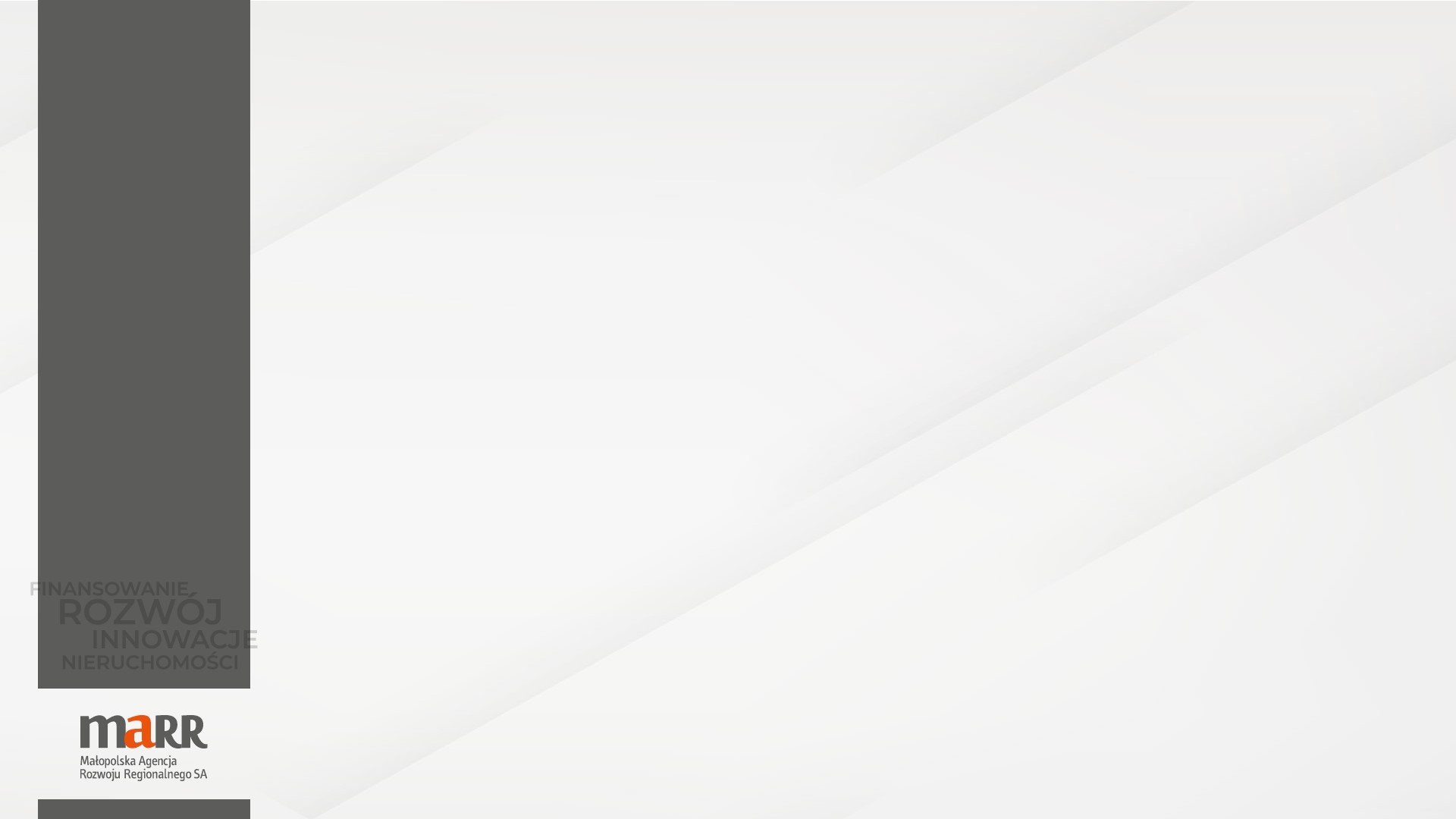 Wsparcie eksperckie
ThinkIT Consulting Sp. z o.o. 	doradztwo proinnowacyjne w zakresie nowych technologii, technologii informacyjnych i komunikacyjnych, koncepcji smart city na etapie diagnozy, dialogu technicznego i konkursuBrzeziński i Wspólnicy spółka jawna 	doradztwo prawne w przeprowadzeniu wstępnych konsultacji rynkowych i konkursu
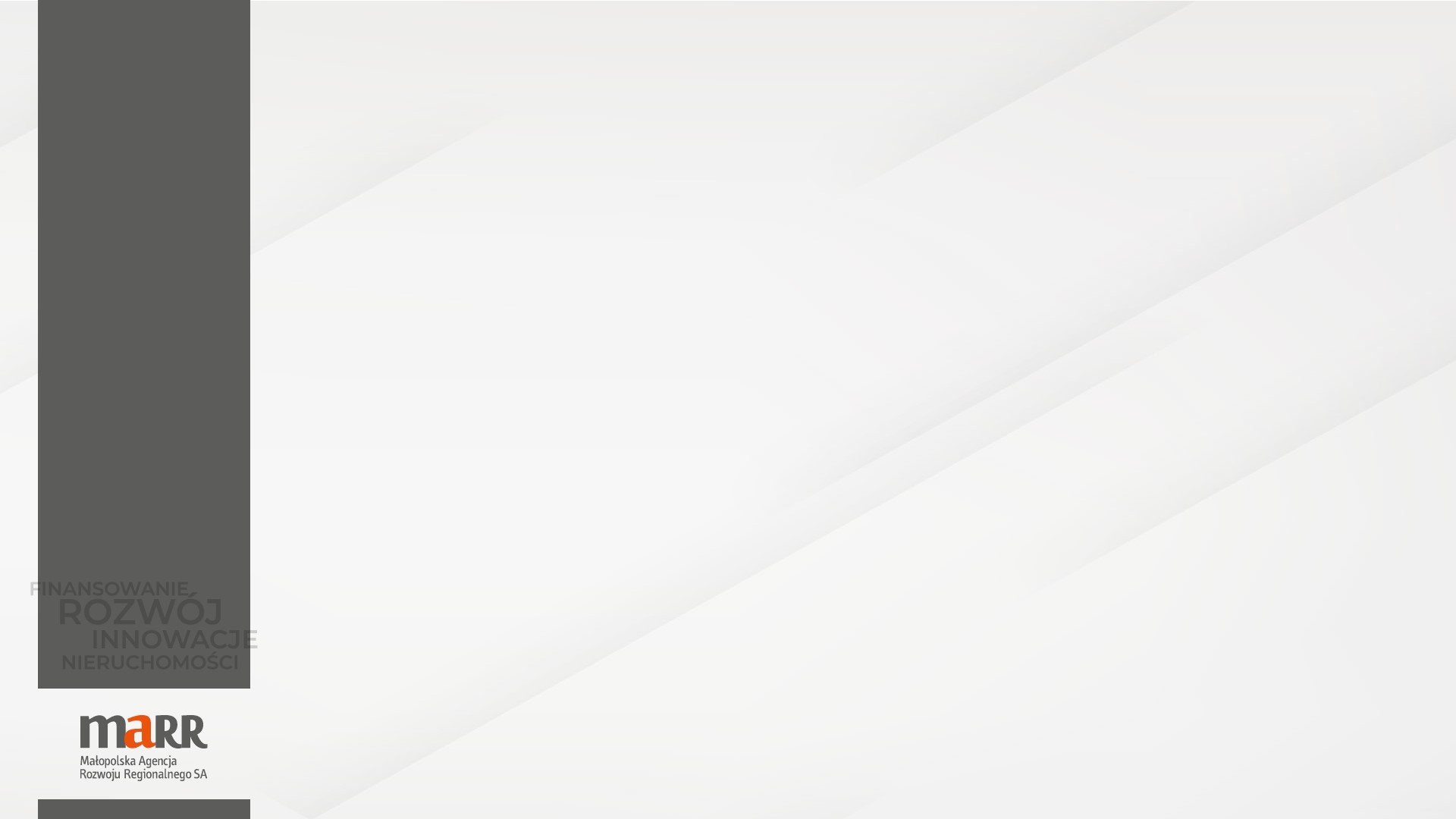 Realizacja założeń
Opracowanie 48 diagnoz zawierających analizę stanu wyjściowego, redefinicja wyzwania, badanie rynku pod kątem najnowszych trendów, technologii a także możliwości pozyskania lub integracji gotowych produktów, ustalenie funkcjonalności dla planowanych rozwiązań.
W ramach WKR – pogłębienie wiedzy na temat możliwości wdrożenia innowacji, kosztów, formy realizacji, opisów przedmiotu zamówienia czy przyszłej umowy.
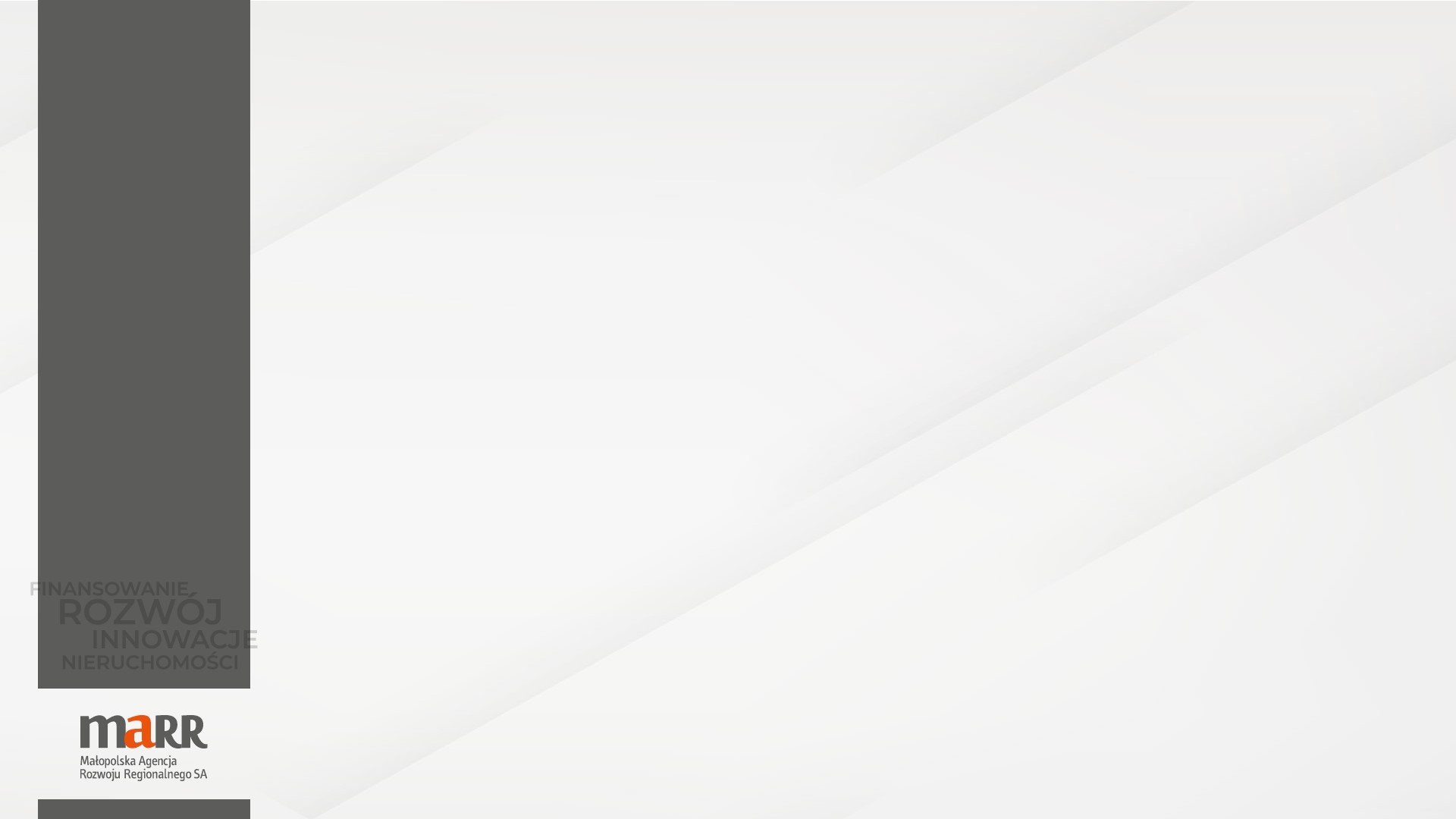 Realizacja założeń
Zdobycie wiedzy na temat potencjalnych wykonawców i zainicjowanie relacji na linii Samorządy – Innowatorzy.
Podniesienie kompetencji zespołu JST – udział w analizach, przejście ścieżki procesowej w zakresie WKR i trybu konkursowego, poznanie potrzeb i punktu widzenia potencjalnego wykonawcy - ok 300 godzin szkoleniowych i ponad 1600 godzin doradczych w zakresie innowacji i prawa.
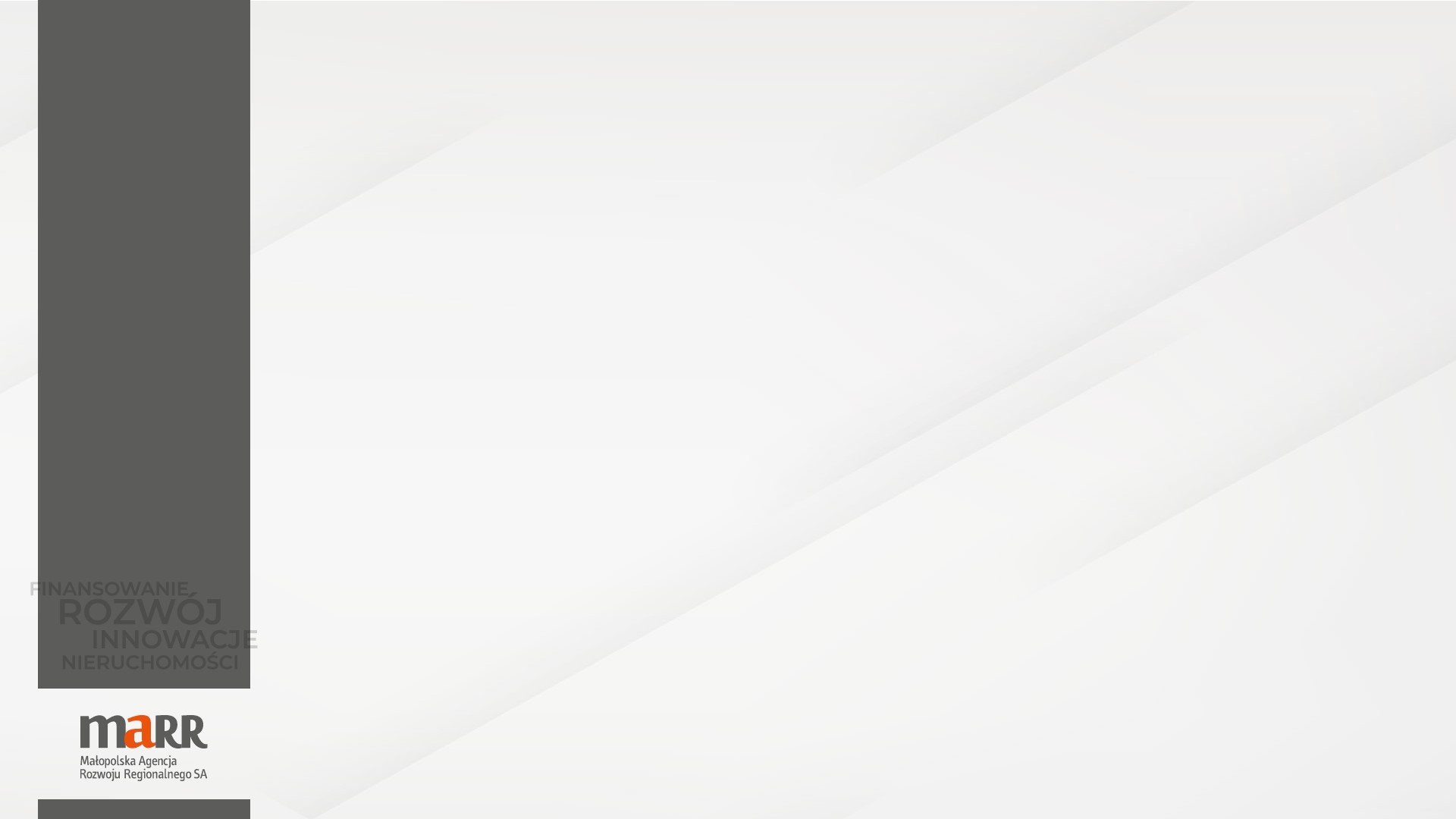 Wyzwania indywidualne
Integracja, agregacja i analiza dużych zasobów danych pochodzących z różnorodnych źródeł – data lake
Ewidencja zabytków z wykorzystaniem geolokalizacji, integracja baz danych o zabytkach.
Zapewnienie cyberbezpieczeństwa w Gminie, w tym aplikacja dla seniorów
Usprawnienie poruszania się osób z niepełnosprawnościami 
Przechowywanie i publikowania treści audiowizualnych 
Aplikacja wspomagająca terenowe kontrole
Centrum Usług Społecznych
Powiatowe obserwatorium rynku pracy
Gminny system monitoringu
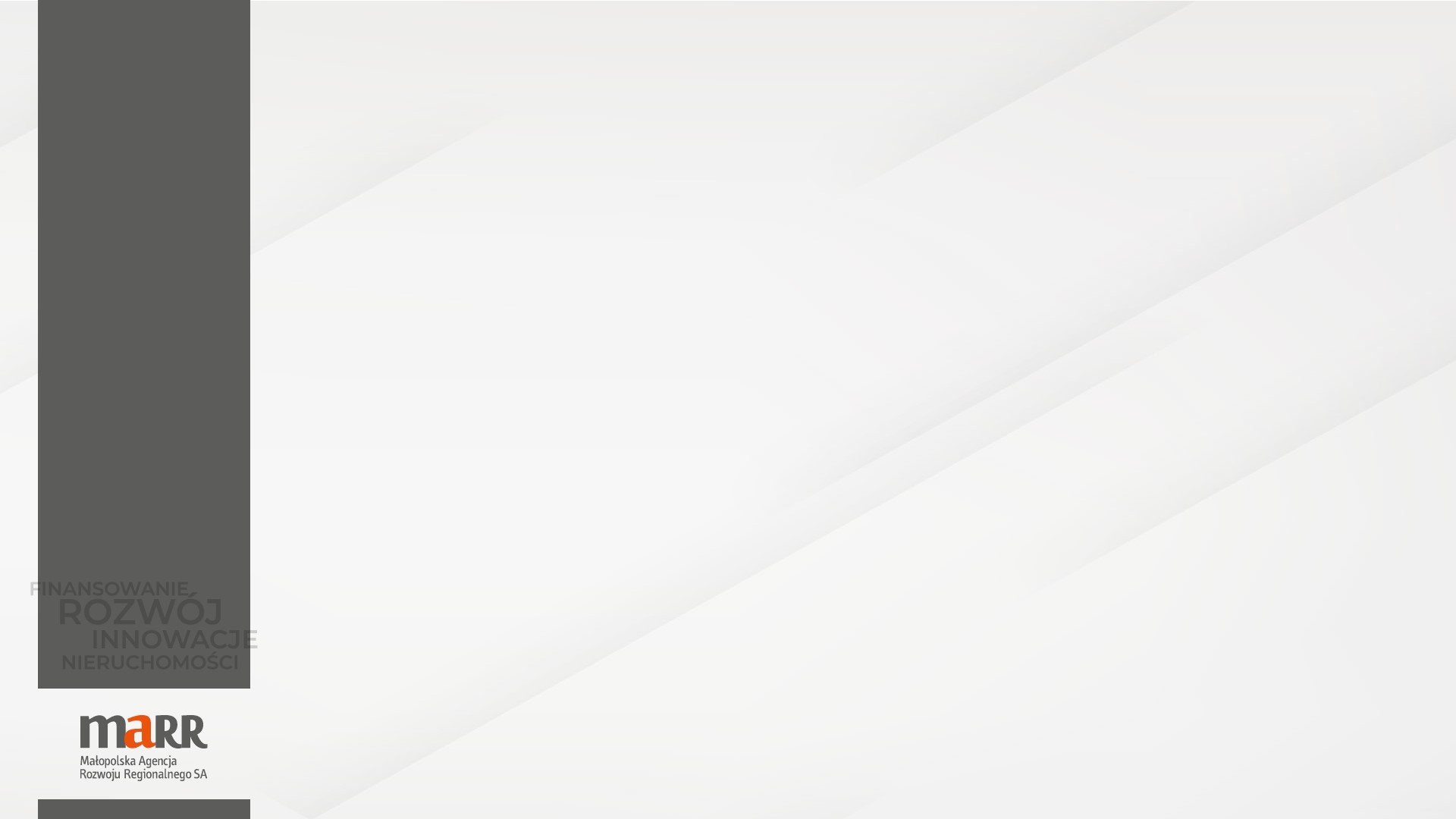 Grupy wyzwań
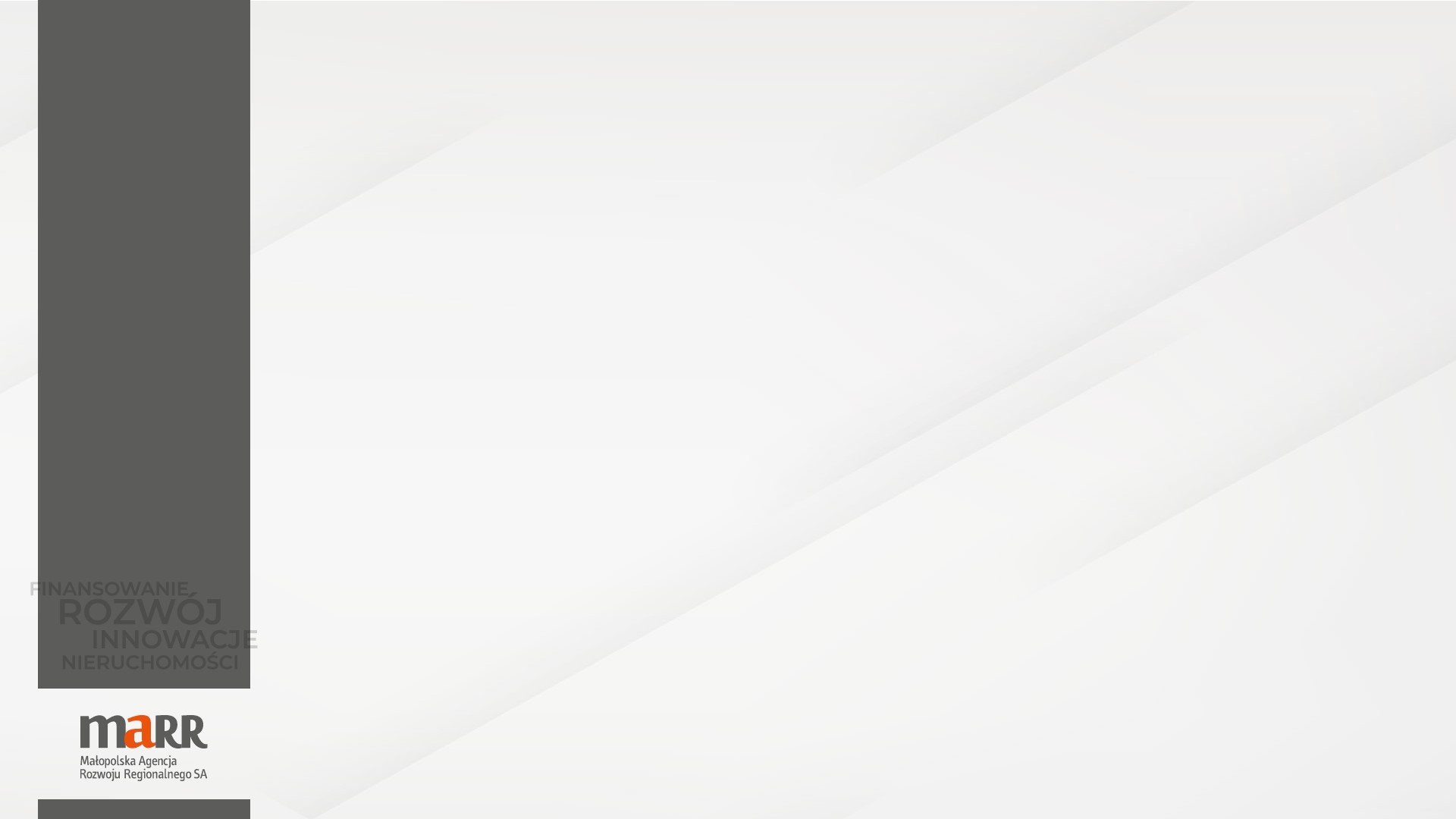 Spostrzeżenia i rekomendacje
zabezpieczenie w programie środków na wdrożenie przedsięwzięcia jako element wsparcia lub uznanie efektów projektu (diagnoz, raportów) za uzasadnienie kwalifikujące do wsparcia w innych programach, brak finansowania jest najczęstszym powodem rezygnacji z udziału
zróżnicowane podejście do JST ze względu na różnice wielkości: duże jednostki (miasta, powiaty) posiadają wyspecjalizowane zespoły a w mniejszych samorządach administracja często ogranicza się do kilkunastu osób
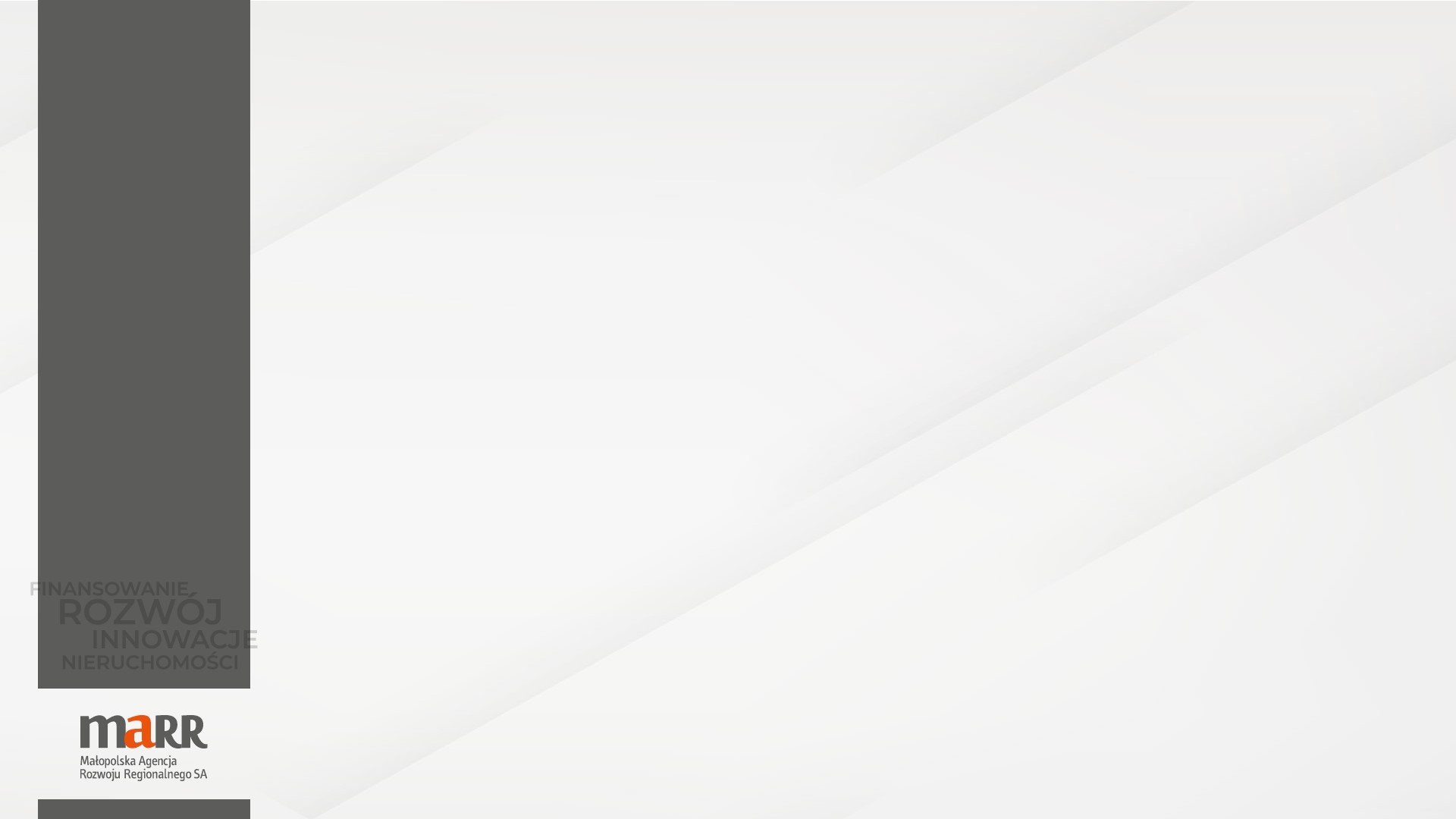 Spostrzeżenia i rekomendacje
możliwość grupowania wyzwań dla kilku samorządów, m.in. LGD przy powtarzalnych wyzwaniach lub zbliżonych terytorialnie
regionalizacja operatorów przy jednoczesnej budowie sieci operatorów – kluczowy jest bezpośredni kontakt z uczestnikami na każdym etapie wsparcia
program doradztwa (sieć wsparcia) dla JST w zakresie wdrażania i finansowania innowacji
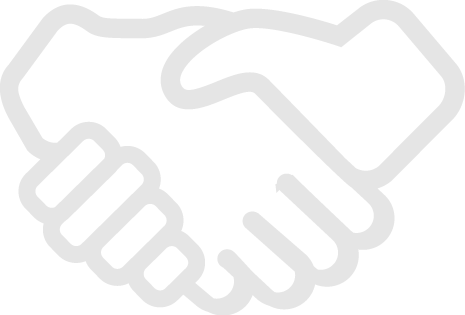 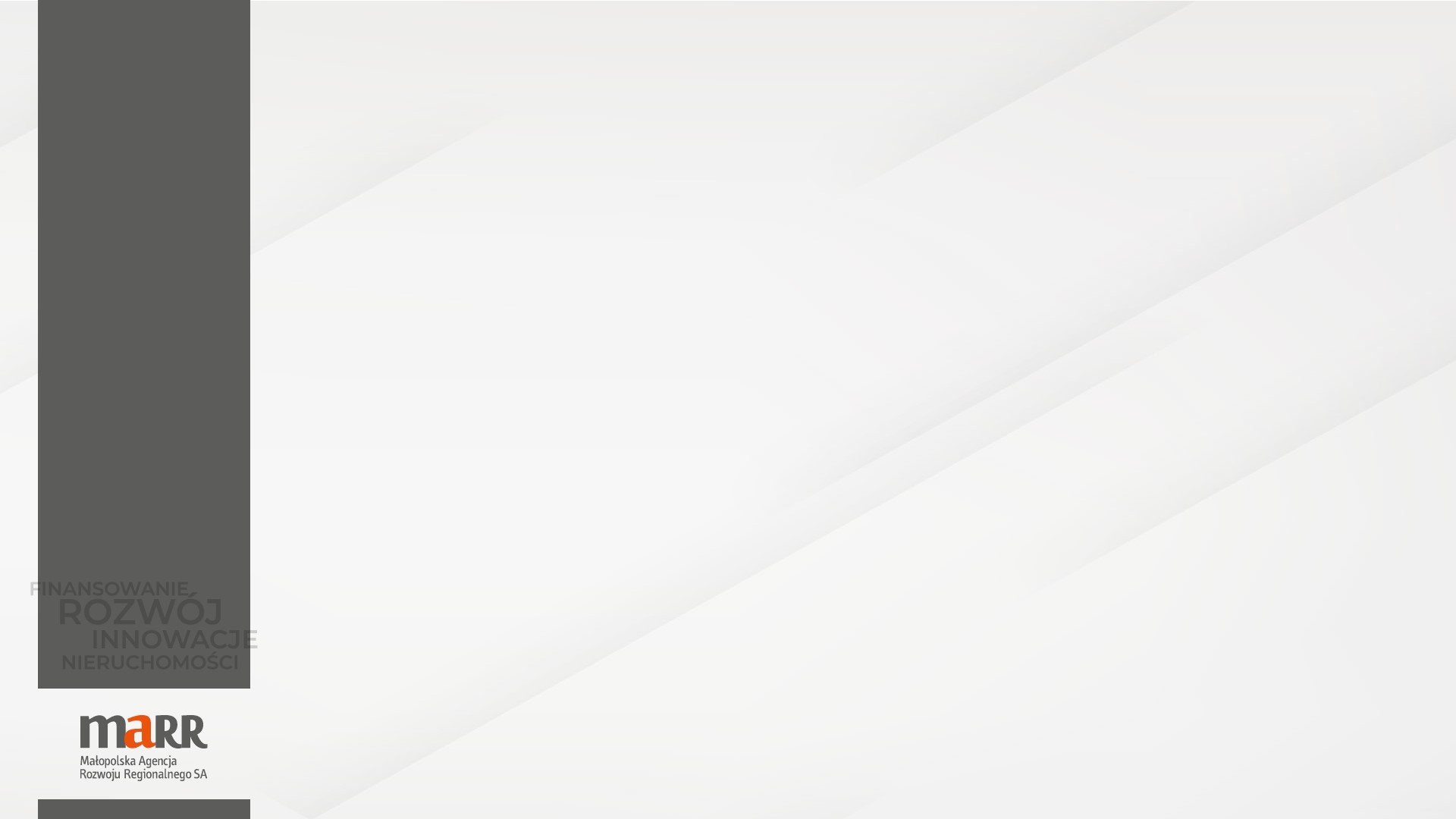 Dziękuję za uwagę


Paweł Szostak
Pełnomocnik ds. Systemu Zarządzania Jakością
	
www.marr.pl/govtech
Dziękuję za uwagę


Paweł Szostak
Pełnomocnik ds. Systemu Zarządzania Jakością
	
www.marr.pl/govtech
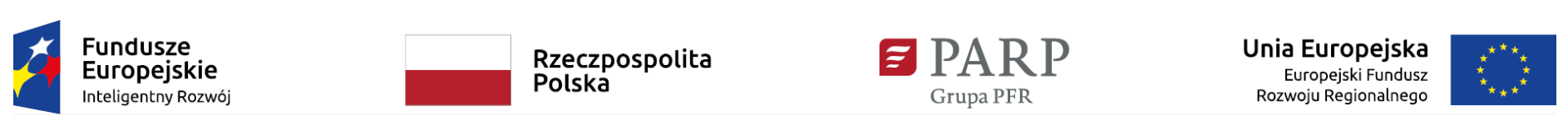